Som TAK for legat fra DSDK
Hvem er jeg: Klinisk sygeplejespecialist Bente Buch

Hvor kommer jeg fra: Rigshospitalet Nordfløjen 7014

Hvad skal jeg bruge pengene til: ICPAN 2025
1
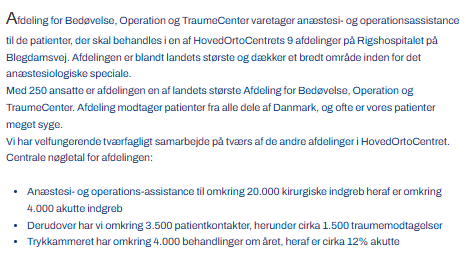 2
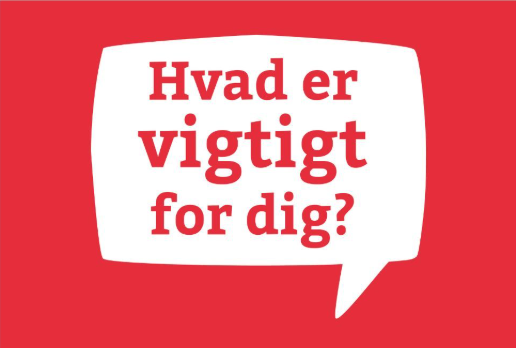 Bedøvelse, operation & Traume
Ny i dagkirurgi (5 år)
Mixed cases en udfrodring
Patient tilfredshed 😏
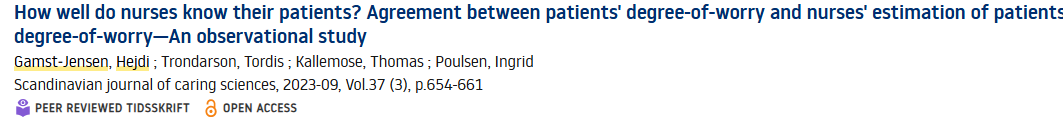 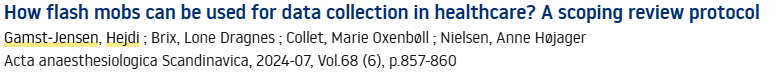 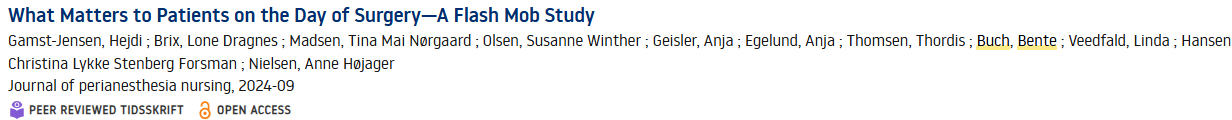 3
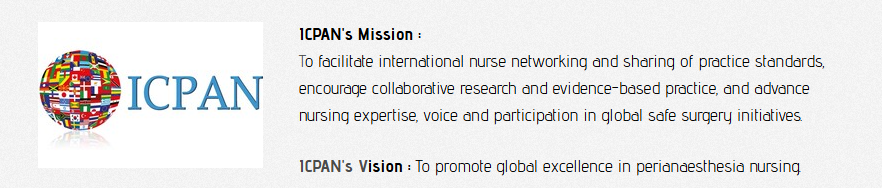 International Collaboration of PeriAnesthesia Nurses (ICPAN)
4
[Speaker Notes: Danmark, Sverige, England, Irland, Holland
USA, Canada
Australien, New Zealand,]
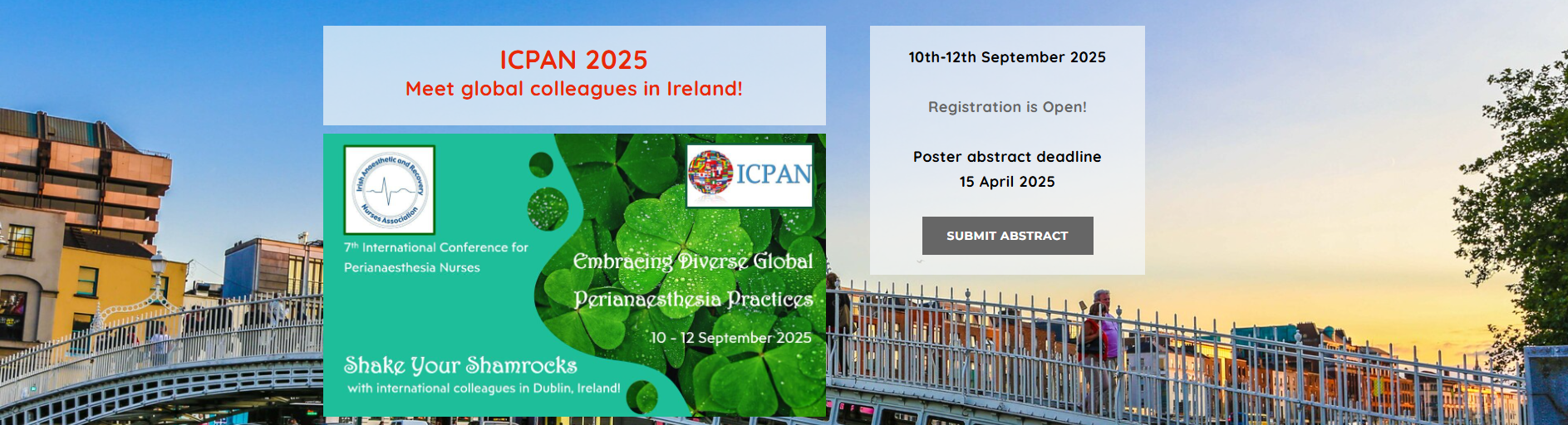 Hvad skal legatet anvendes til?
5
92 Abstracts modtaget 53 Oral & or poster
Advances in Clinical Practice
Perianaesthesia Clinical Inquiry 
Perianaesthesia Nurse Development
Empowering Nursing Practice in Diverse settings
Other perianaesthesia-focused abstracts welcome
Køreplan
6
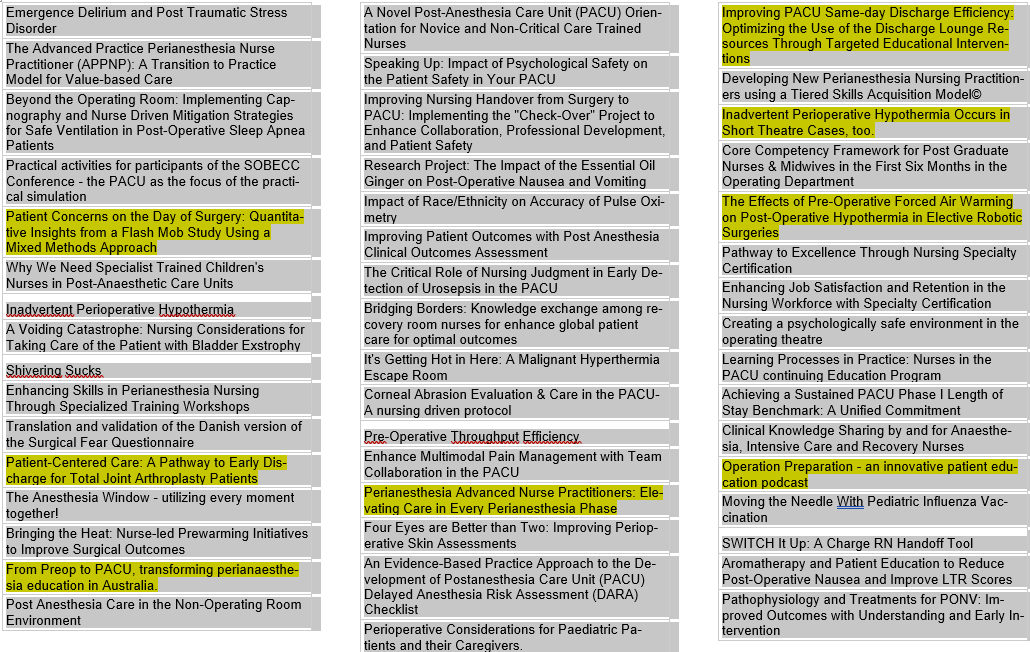 PCOBOD LOC
Hospital tours (3 forskellige hospitaler)
3 Key notes
18 speaks 
Delegates forum 
Poster abstracts (deadline 15. april)
7
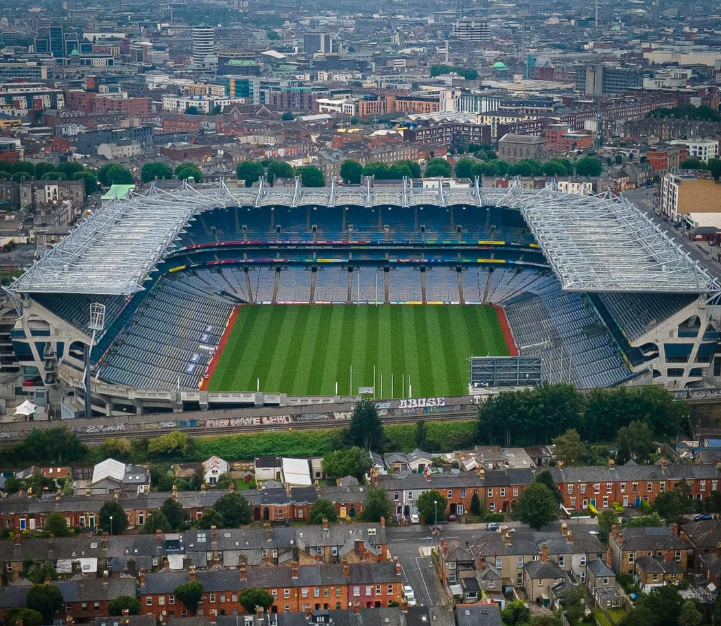 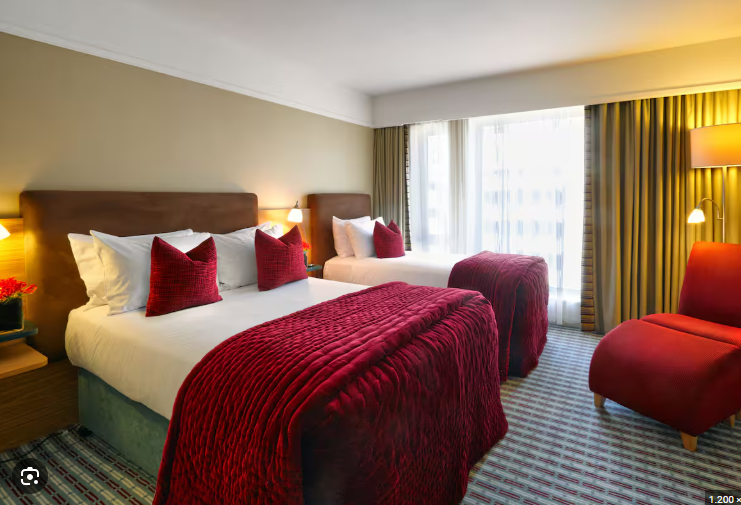 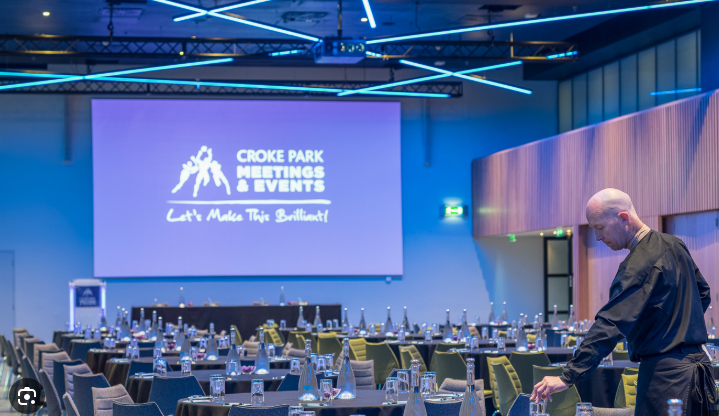 Abstract til poster præsentation deadline 15. april 2025
8
Tak for opmærksomheden 🍀
9